استكشاف المساحة
عزيزي التلميذ :
ما نرجو تحقيقه في هذا الدرس هو
1- أن تحسب مساحة شكل ما باستعمال المربعات
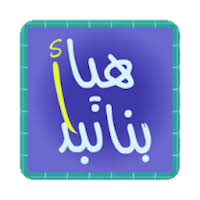 استكشاف المساحة
مساحة السبورة هي: 12 وحدة مربعة
سيحسب همام مساحة السبورة باستعمال الوحدات المربعة
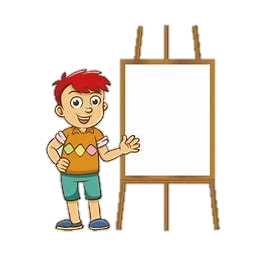 4
3
2
1
8
7
6
5
12
11
10
9
1
لكن كيف نحسب مساحة المثلث بالمربعات؟؟؟؟؟
2
4
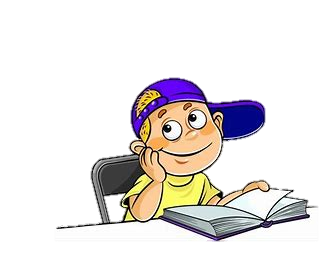 3
5
6
1/2
1/2
1/2
1/2
مساحة هذا المثلث  هي :8 وحدات مربعة
والى لقاء جديد في درس جديد